“Gaining  a deeper understanding and appreciation of your child’schallenges and strengths, alongside their differences and interests, is fundamental in supporting them to thrive”
©Abigail Patikis 2023
Challenges our ADHD child may face
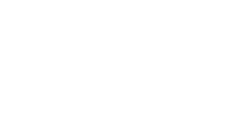 Inattention 
(Distractibility)
Hyperactivity 
Impulsivity
Sensory Differences 
Emotional Dysregulation: meltdowns , shutdowns 
Rejection Sensitivity Dysphoria (RSD)
Executive Function Difficulties: poor memory, planning, starting and finishing tasks
Hyperfocus and Transitions
Masking 
Anxiety
Co-Occurring Conditions e.g Autism , Dyslexia
Others
School Difficulties
Disordered Eating
Sleep Difficulties
Demand Avoidance 
Social Difficulties
Low self esteem
Burnout 
Trauma 
…….. And more
©Abigail Patikis 2023
Equity for our ADHDer - Your child’s needs are not always visible - An inflexible environment can be disabling Equity is recognising not everyone starts from the same point . - What does your child need to be successful?- How can we change the environment or provide   accommodations that affirms their brain type?
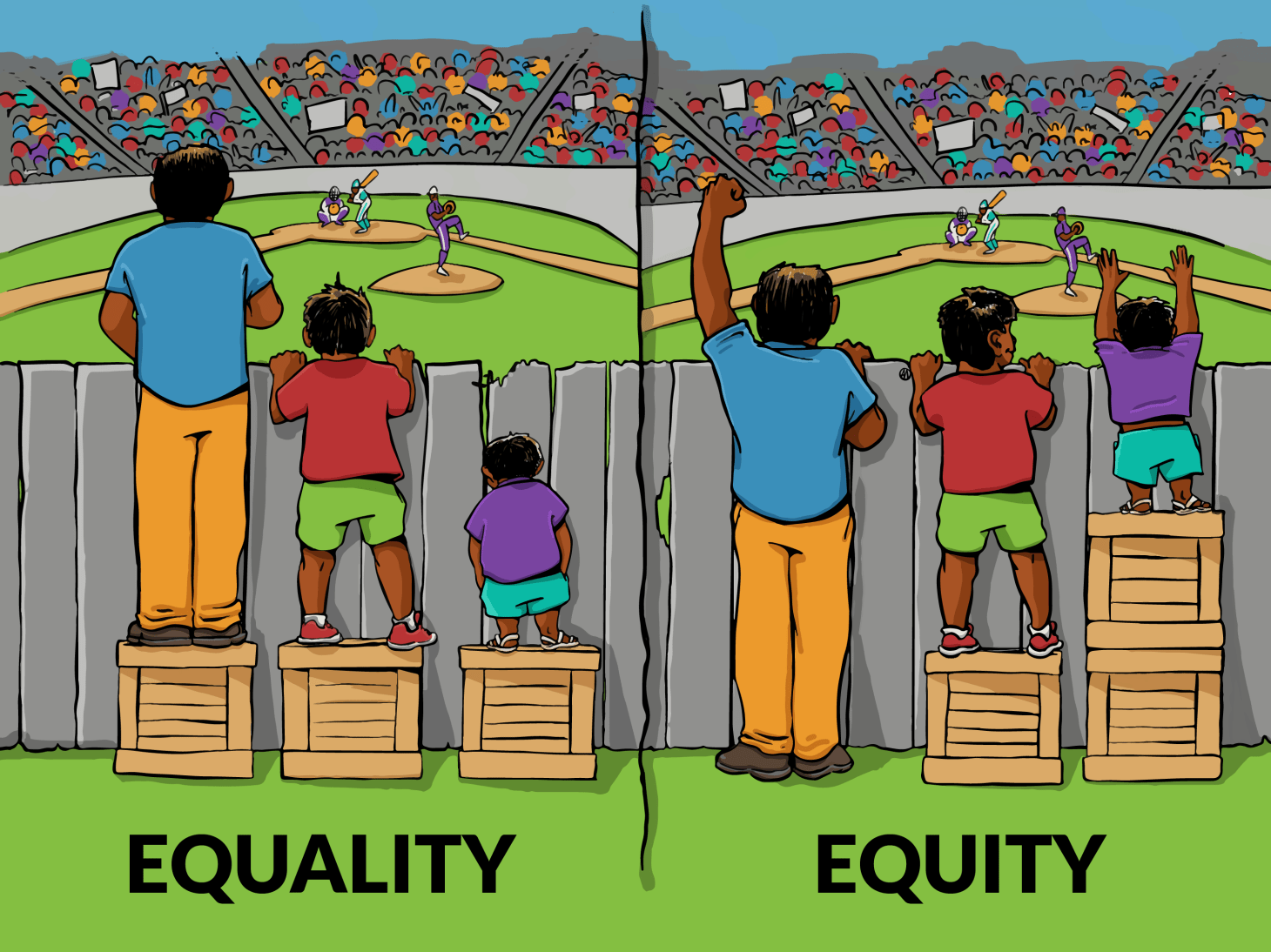 Image by interaction Institute for Social Change | Artist: Angus Maguire. interactioninstitute.org and madewithangus.com.
©Abigail Patikis 2023
Strengths of our ADHD child
Very Loving
Loyal Friend
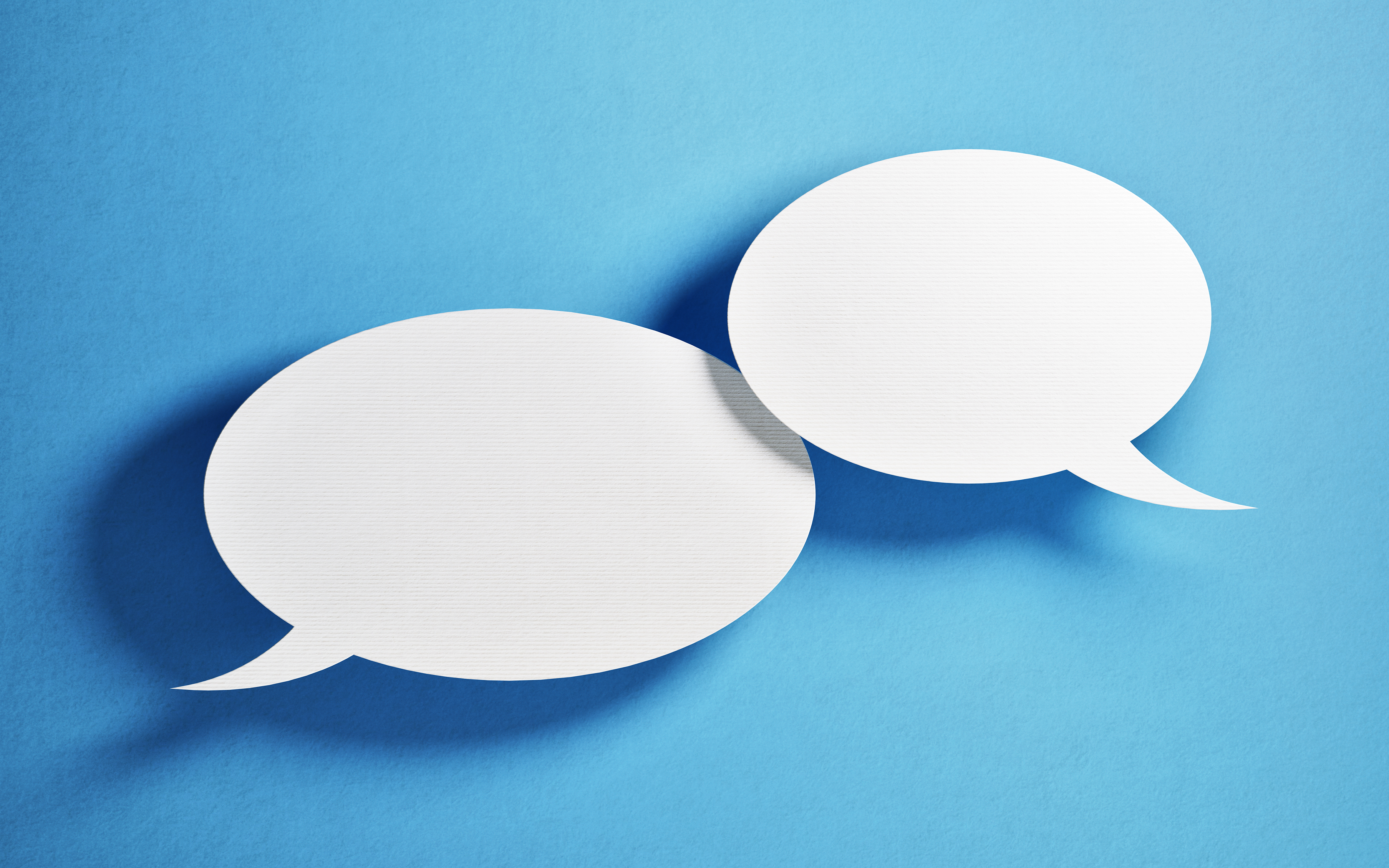 Funny
Generous
Parental Voices*
Sensitive to others
Giving opinions
Tenacious
©Abigail Patikis 2023                                                     * Parental voices from PP-ADHD groups held in Spring 2023